I-mscV-Unit-Accessory reproductive glands
Dr.M.Deivanayaki
The accessory glands of the male reproductive system are the seminal vesicles, prostate gland, and the bulbourethral glands. These glands secrete fluids that enter the urethra
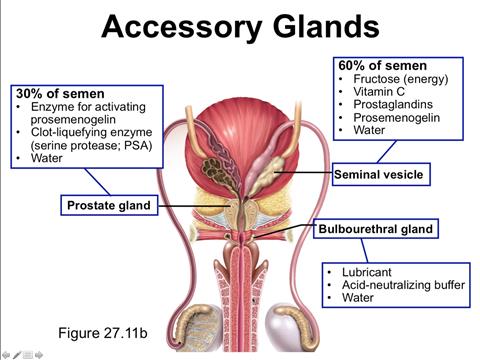 Accessory Glands
The accessory glands of the male reproductive system are the seminal vesicles, prostate gland, and the bulbourethral glands. These glands secrete fluids that enter the urethra.
Seminal Vesicles
The paired seminal vesicles are saccular glands posterior to the urinary bladder. Each gland has a short duct that joins with the ductus deferens at the ampulla to form an ejaculatory duct, which then empties into the urethra. The fluid from the seminal vesicles is viscous and contains fructose, which provides an energy source for the sperm; prostaglandins, which contribute to the mobility and viability of the sperm; and proteins that cause slight coagulation reactions in the semen after ejaculation.
Prostate
The prostate gland is a firm, dense structure that is located just inferior to the urinary bladder. It is about the size of a walnut and encircles the urethra as it leaves the urinary bladder. Numerous short ducts from the substance of the prostate gland empty into the prostatic urethra. The secretions of the prostate are thin, milky colored, and alkaline. They function to enhance the motility of the sperm.
Bulbourethral Glands
The paired bulbourethral (Cowper's) glands are small, about the size of a pea, and located near the base of the penis. A short duct from each gland enters the proximal end of the penile urethra. In response to sexual stimulation, the bulbourethral glands secrete an alkaline mucus-like fluid. This fluid neutralizes the acidity of the urine residue in the urethra, helps to neutralize the acidity of the vagina, and provides some lubrication for the tip of the penis during intercourse.
Seminal Fluid
Seminal fluid, or semen, is a slightly alkaline mixture of sperm cells and secretions from the accessory glands. Secretions from the seminal vesicles make up about 60 percent of the volume of the semen, with most of the remainder coming from the prostate gland. The sperm and secretions from the bulbourethral gland contribute only a small volume.
The volume of semen in a single ejaculation may vary from 1.5 to 6.0 ml. There are usually between 50 to 150 million sperm per milliliter of semen. Sperm counts below 10 to 20 million per milliliter usually present fertility problems. Although only one sperm actually penetrates and fertilizes the ovum, it takes several million sperm in an ejaculation to ensure that fertilization will take place.